Заседание 
философского клуба
по теме: 
«О времени, 
о жизни, о себе…»
«Что же такое время? Если никто меня об этом не спрашивает, я знаю, что такое время. Если бы я захотел объяснить спрашиваемому – нет, не знаю». 
(Августин Блаженный Аврелий)

«Только время принадлежит нам».
(Сенека)
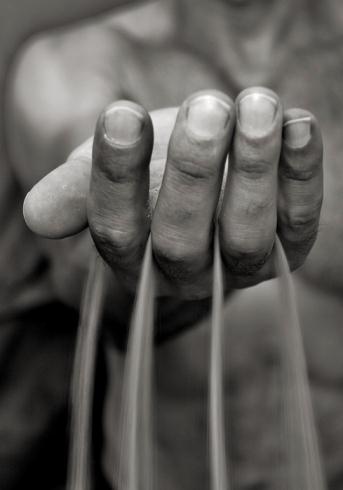 «Человек, решивший растратить хотя бы один час своего времени, ещё не дорос до того, чтобы понимать всю ценность жизни».

Ч. Дарвин
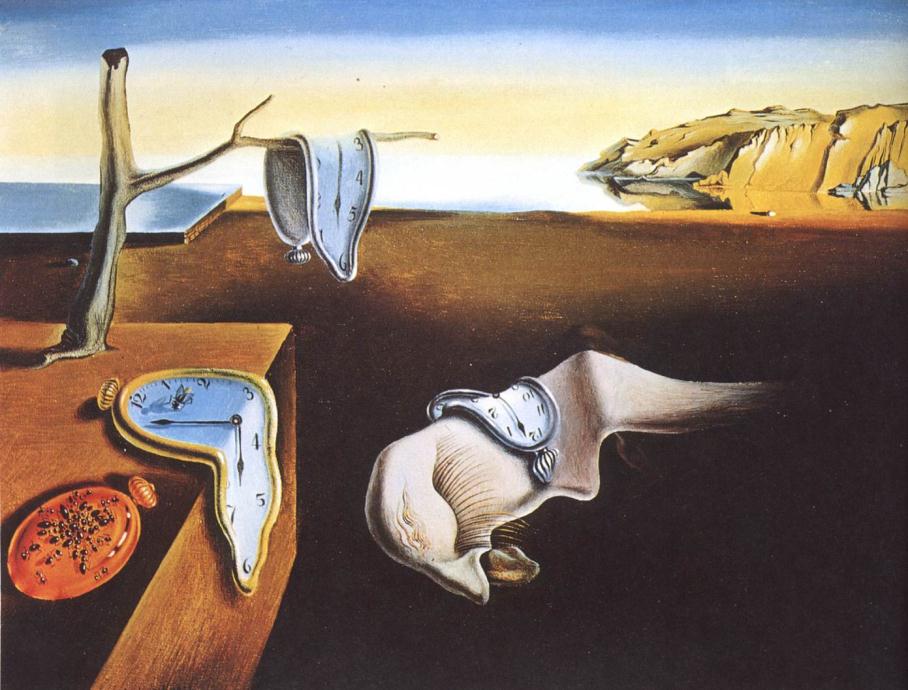 Предложите свой вариант окончания высказывания 
М. Горького: 

«На день надо смотреть как…».
«На день надо смотреть как на маленькую жизнь».
(М. Горький)
Закончить фразу А. П. Чехова:
«Если хочешь, чтобы  у тебя 
было мало времени,…»
«Если хочешь, чтобы  у тебя 
было мало времени, ничего не делай».
(А. П. Чехов)
Продолжите высказывание   
И. В. Гете: 

«Большинство людей
работают большую часть времени,чтобы жить, и незначительное свободное время, остающееся у них, настолько тревожит их, что …»
«Большинство людей
работают большую часть времени,чтобы жить, и незначительное свободное время, остающееся у них, настолько тревожит их, что они всеми способами стараются избавиться от него».
(Гете)
Продолжите высказывание  
Ж.–П. Сартра: 
« Мы не можем вырвать ни одной страницы из нашей жизни, но …».
«Мы не можем вырвать ни одной страницы из нашей жизни, но легко можем бросить в огонь саму книгу».
(Ж.–П. Сартр)
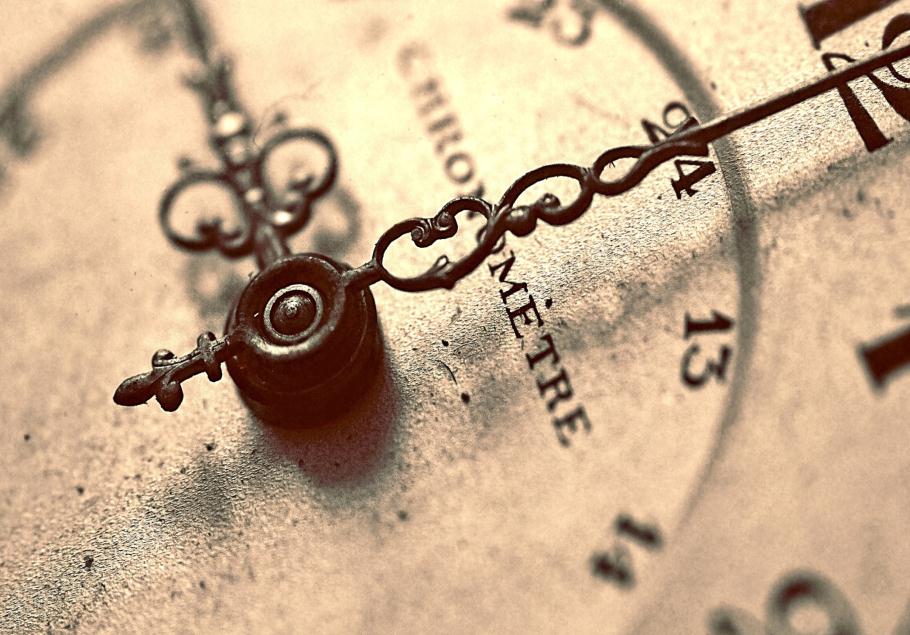 Раскройте смысл афоризма:

«Время есть бесконечное движение, без единого момента покоя – и оно не может быть мыслимо иначе».
(Лев Толстой)
Раскройте смысл афоризма:

«В молодости человек не способен воспринимать время как круг, он воспринимает его как дорогу, ведущую прямо вперед к вечно новым горизонтам; он ещё далек от понимания, что его жизнь содержит лишь одну тему».
(Милан Кундера)
Раскройте смысл афоризма:

«Глупо строить планы на всю жизнь, не будучи господином даже завтрашнего дня ».
(Сенека)
Раскройте смысл афоризма:

«Все времена мы создаем себе сами, в этом нет сомнения: Бог времени не создал, он дозволил его создать человеку».
(П. Я. Чаадаев)
Раскройте смысл афоризма:

«На самом деле никакого времени не существует, нет никакого «завтра», есть только вечное «сейчас»».
(Б. Акунин)
Раскройте смысл афоризма:

«Лишь очень не многие живут сегодняшним днем, большинство же готовится жить позднее».
(Дж. Свифт)
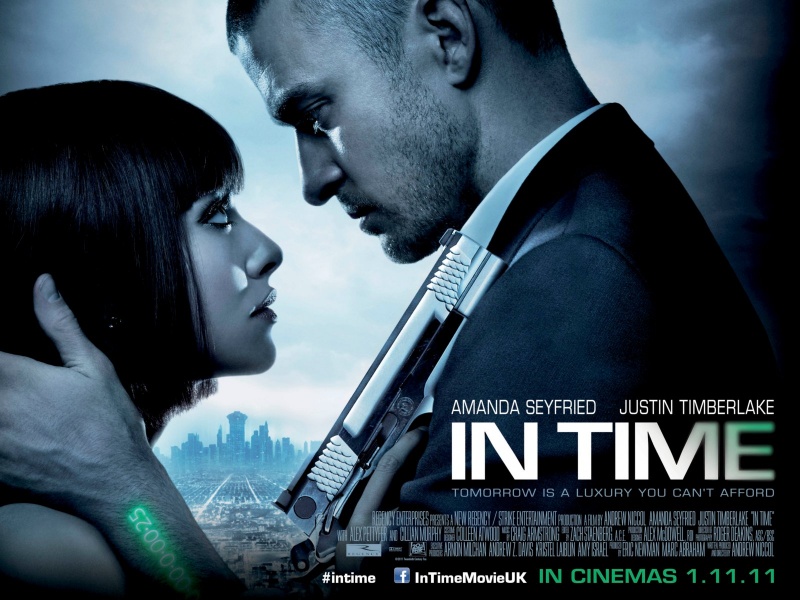 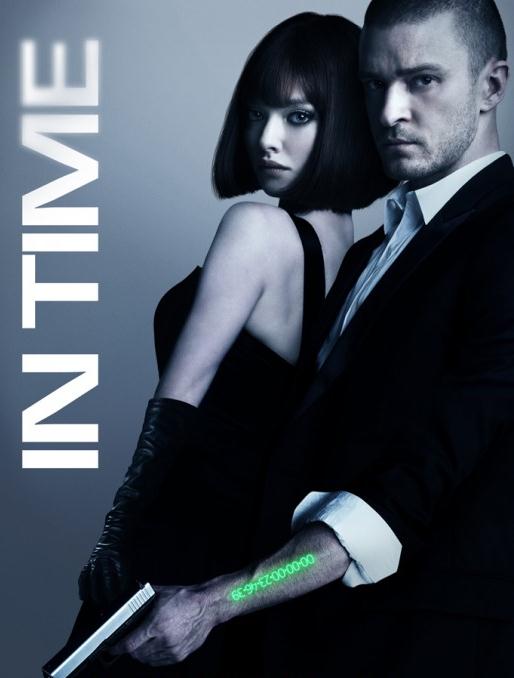 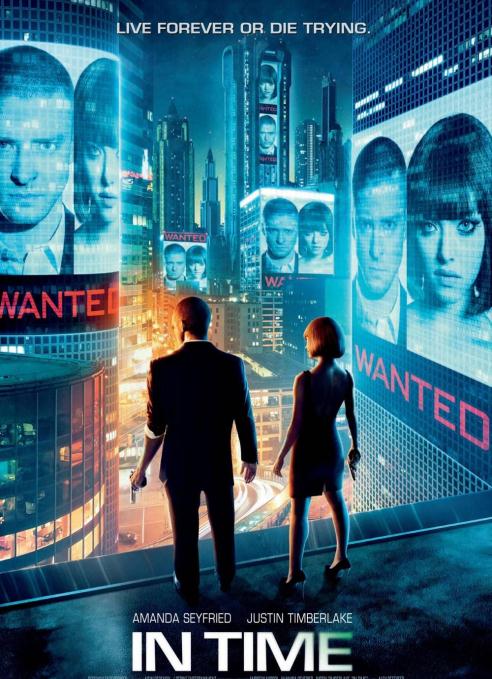 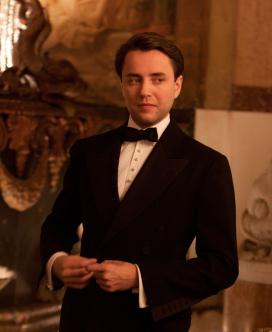 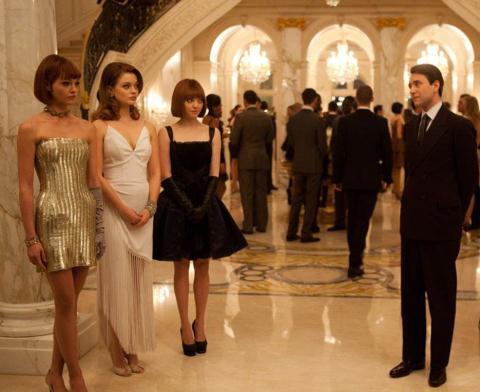 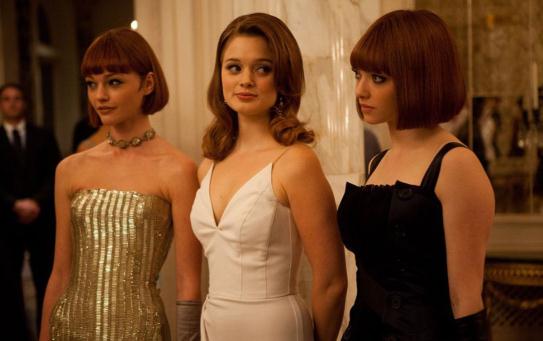 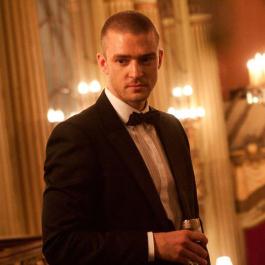 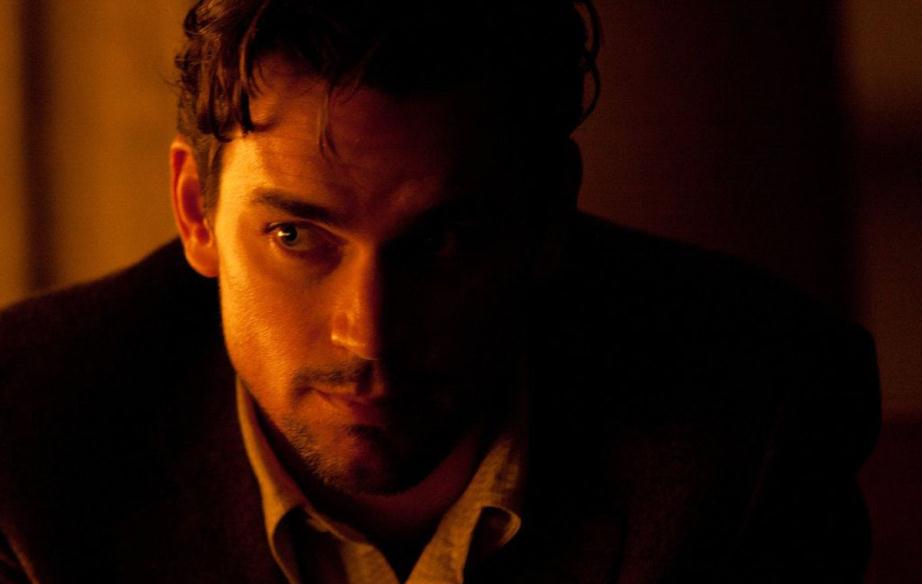 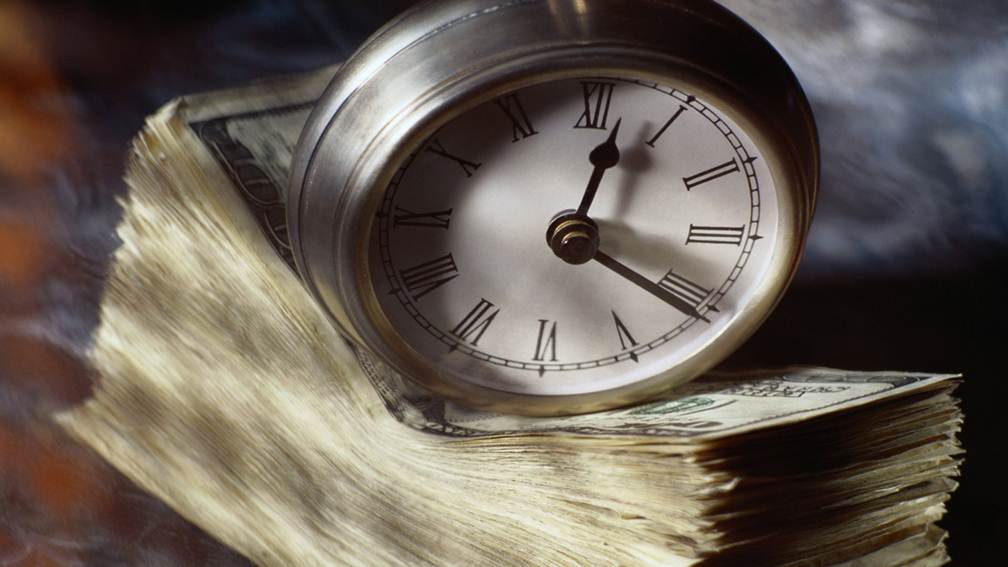 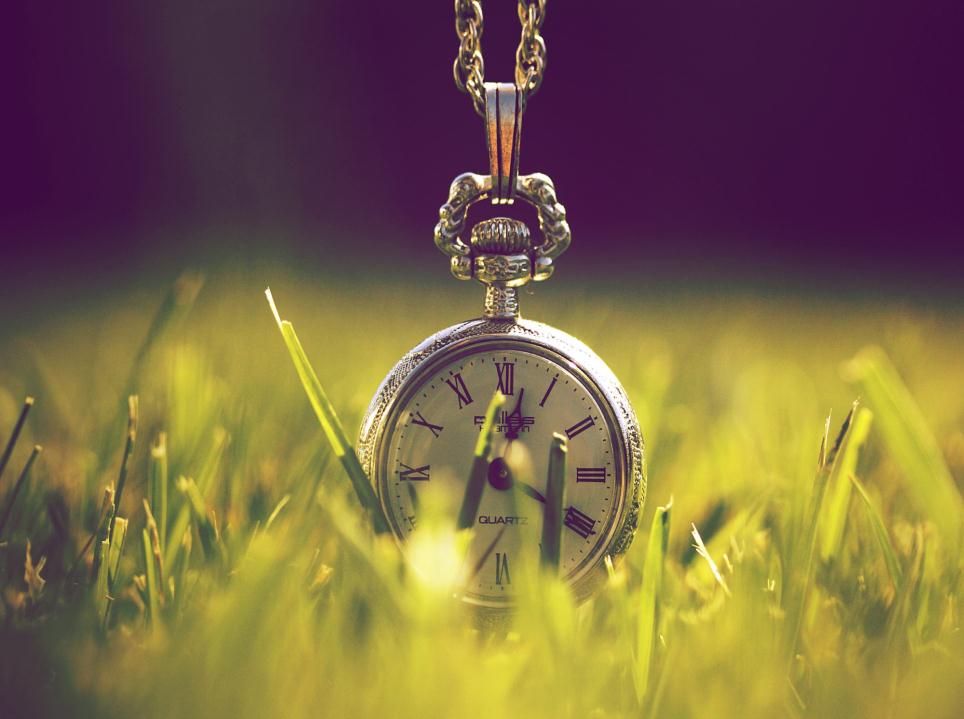 Заседание  философского клуба по теме: 
«О времени, о жизни, о себе…»
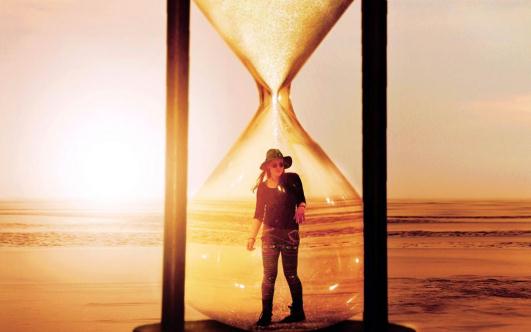 «Человек, решивший растратить хотя бы один час своего времени, ещё не дорос до того, чтобы понимать всю ценность жизни».
Ч. Дарвин